MY HIGH SCHOOL
I.E.S. ALCREBITE 
José Antonio Martínez bordajandi
Silvia teresa hernandez diaz
THIS IS OUR BUILDING:
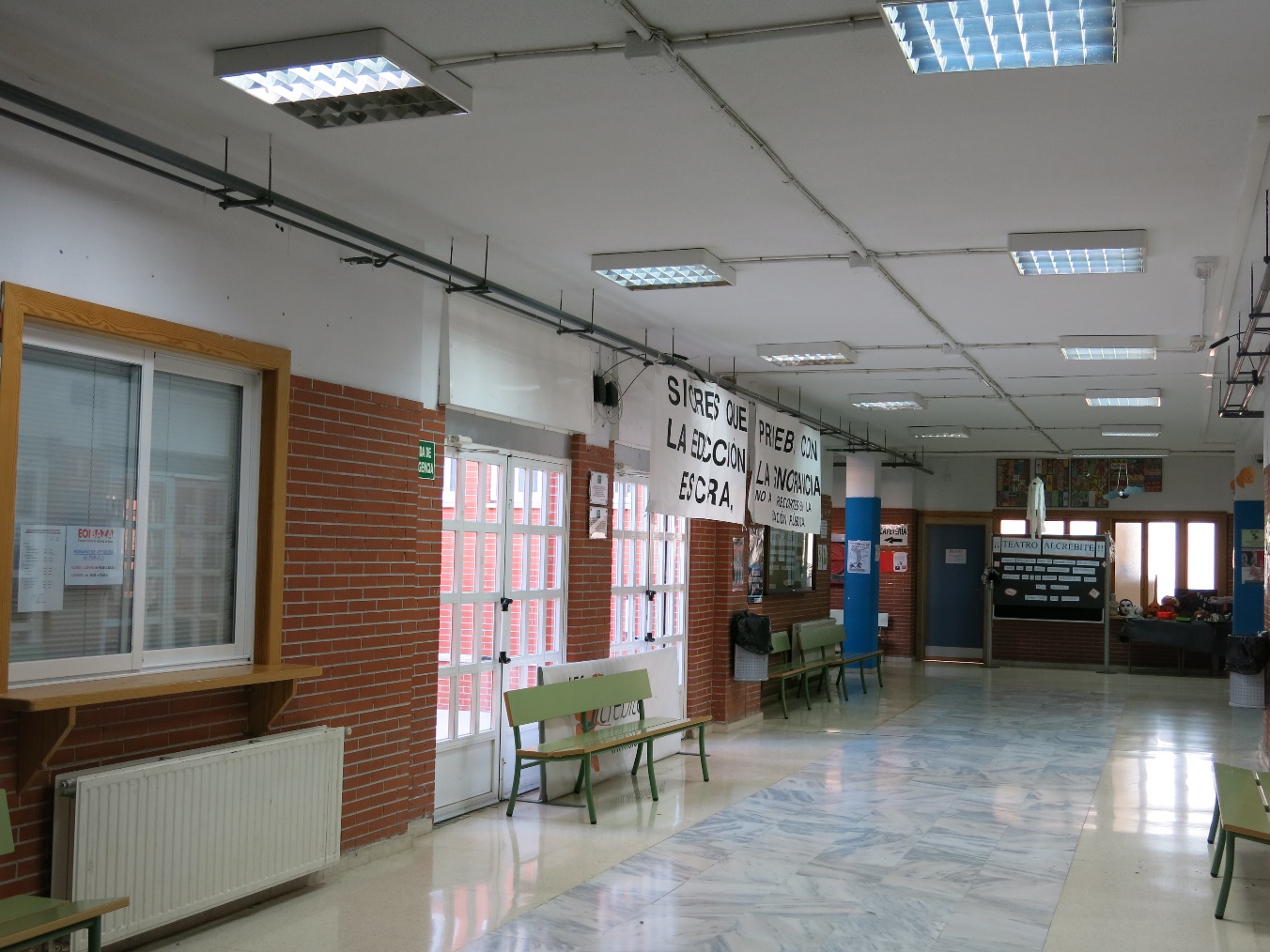 This is the hall of the high school, where we are in the breaks.
This is the playground where students spend their breaks, and where they do sports activities
This is the large gym of the highschool, where Moises, our P.E teacher, does his job
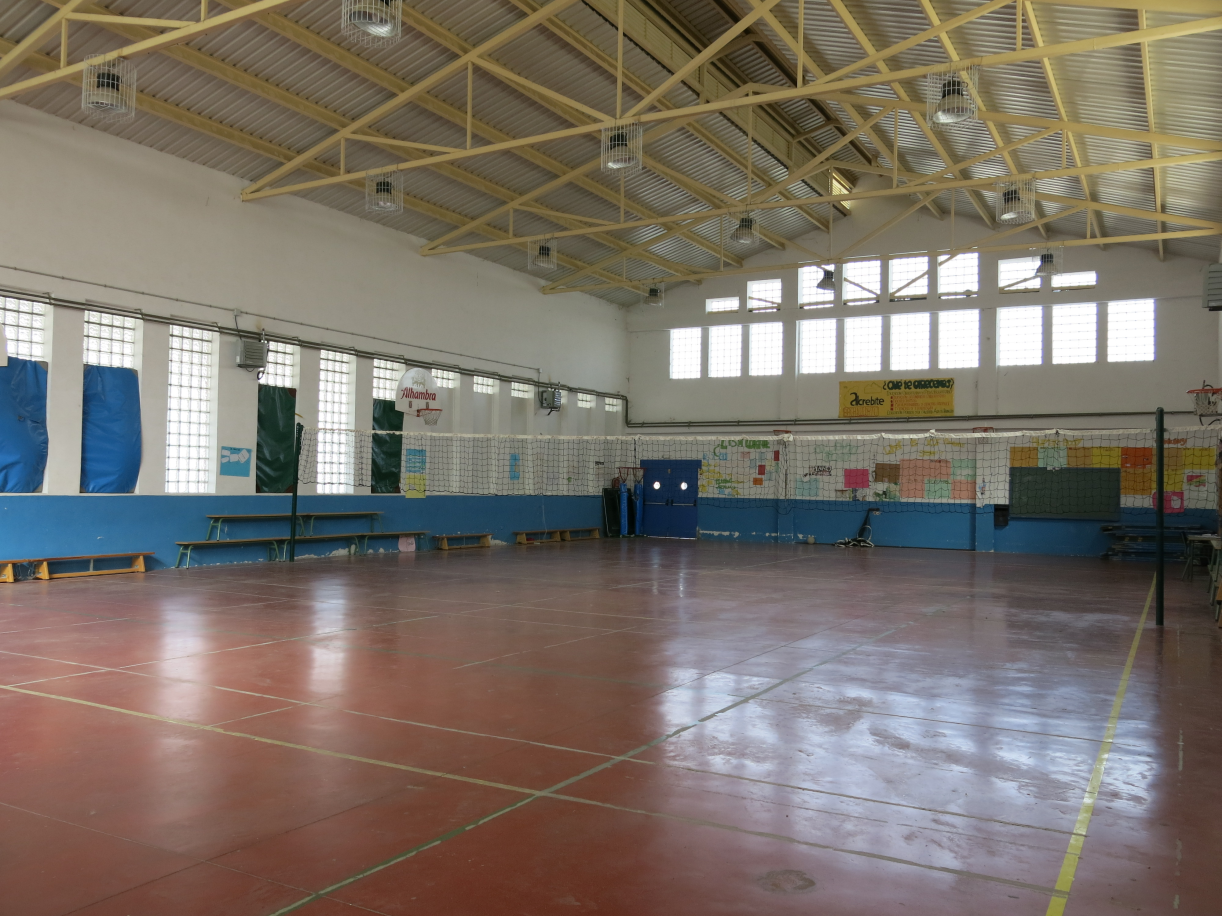 This is the music classroom, where we can see many instruments that children learn to play.
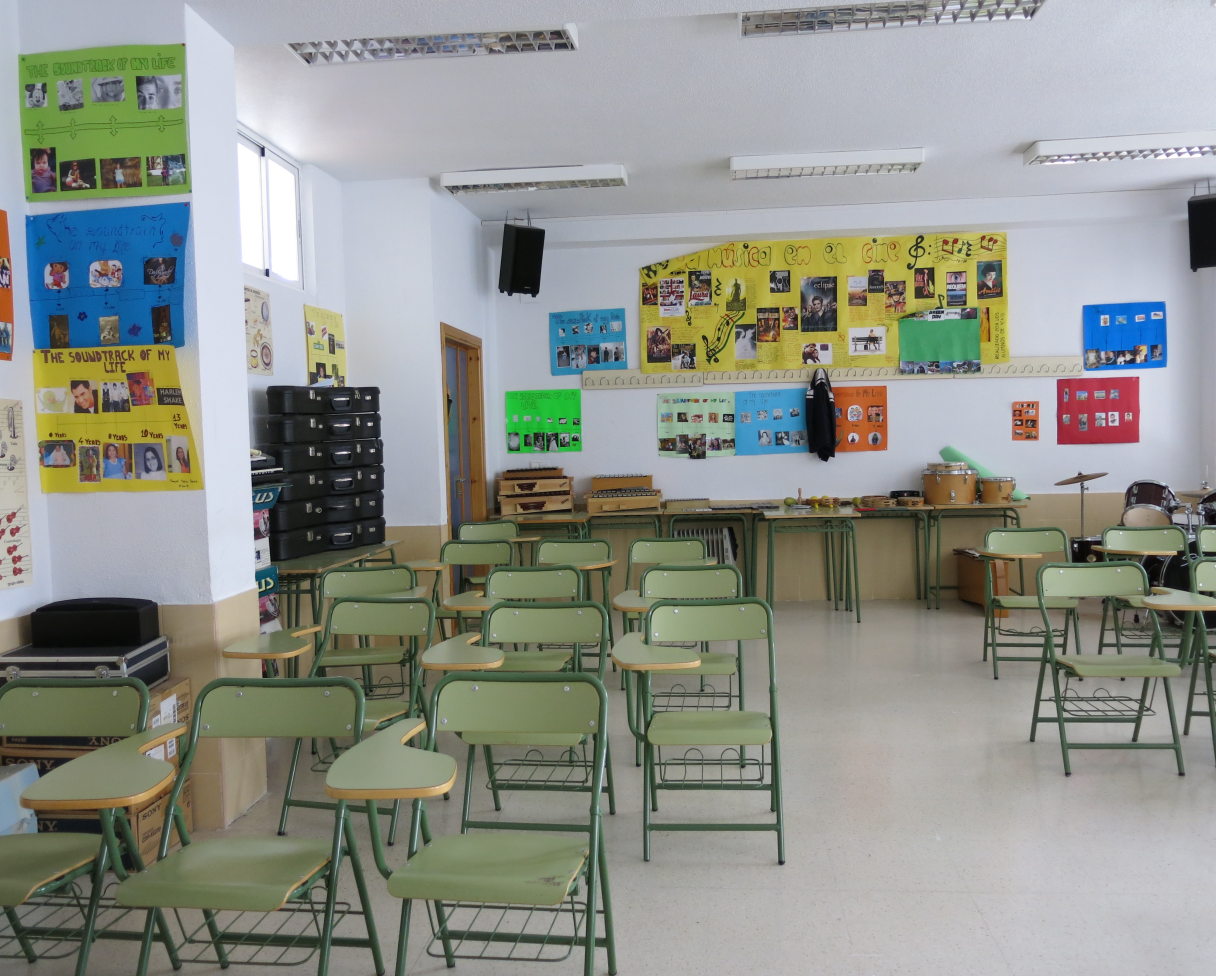 This is the library, where at can go to do their homework and it’s also used for meetings of importance. Some classes are also taken in the library because you can use the projector to watch presentations or movies.
THE LIBRARY.
PHOTOS OF THE LIBRARY: